Visual Studio 2010and.NET Framework 4Training Workshop
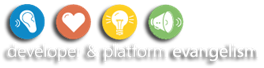 Presentation Outline (hidden slide):
Technical Level: 200
Intended Audience: Developers & Architects
Objectives (what do you want the audience to take away):
Understand what is coming with the next release of Visual Studio 2010
Presentation Outline:
Visual Studio as an Editor
Visual Studio as a Platform
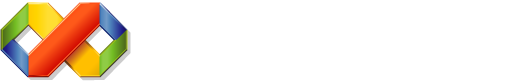 What’s New InVisual Studio 2010
Name
Title
Organization
Email
Visual Studio Targets Many…
Complete
Team System
Professional
Feature Set
Express
Minimal
Hobbyist
Enterprise
Audience
Visual Studio Targets Many…
Complete
Team System
Professional
Feature Set
Express
Minimal
Hobbyist
Enterprise
Audience
The Four Pillars of VS2010 “Pro”
Understanding 
The Code
Building Web
Applications
Creating Office
Business
Applications
Using The
Power of
C++
New Visual Studio 2010 Features…
Breakpoint Grouping
Parallel Tasks Window
New Look & Feel
Extensible Test Runner
Dynamic Data Tooling
Generate From Usage
Highlight References
WPF-based Editor
Breakpoint Labeling
Click-Once Enhancements for Office
Call Hierarchy
Web Deploy
Improved WPF Tooling
Sharepoint Tooling
Historical Debugging
MVC Tooling
Inline Call Tree
Minidump Debugging
Quick Search
Concurrency Profiler
JQueryIntellisense
Breakpoint Import/Export
Document Map Margin
64-bit Mixed-Mode
Parallel Stacks Window
HTML Snippets
Improved Multi-Monitor
web.config Transformation
The Two Faces of Visual Studio 2010
Visual Studio As An Editor



Visual Studio As A Platform
… As An Editor
An improved focus on… 

Writing code,

Understanding code,

Navigating code,

Publishing code
… As A Platform
New Extensible Editor allows editor to 
be easily extended to provide a rich 
and robust editing experience


Online Visual Studio Gallery 
integrated directly into Visual Studio
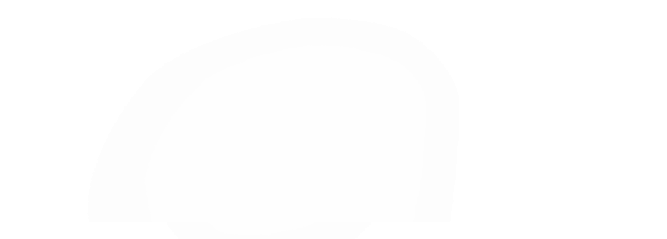 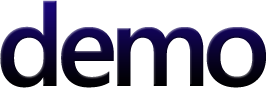 Welcome to Visual Studio 2010
Some previews of what is to come…
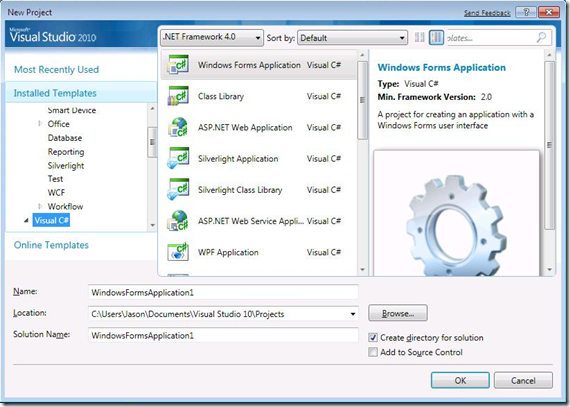 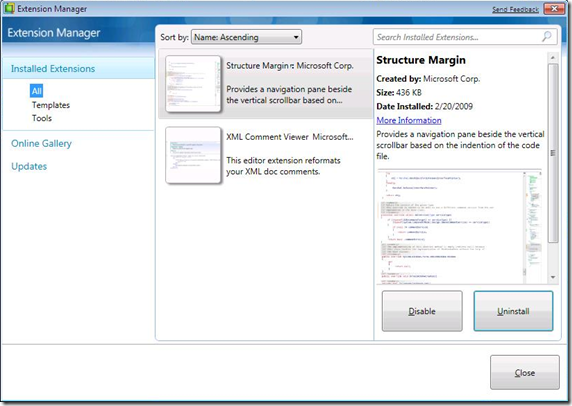 The VS2010 Roadmap
Beta 1, Q2 CY09

Beta 2, H2 CY10

RTM, Before Visual Studio vNextvNext Ships!
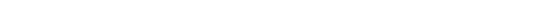